„Растимо уз лепе речи“Позитивно родитељствоСтварамо окружење без насиља
Драгица Јовишевић, дипл. психолог
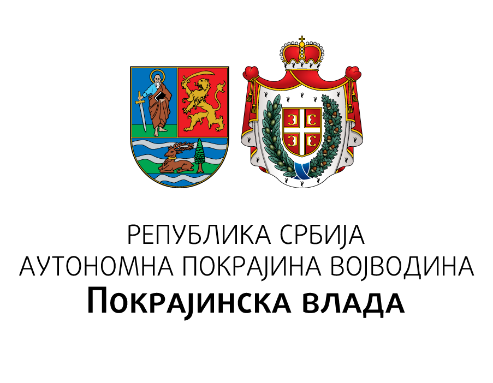 Институт за јавно здравље Војводине
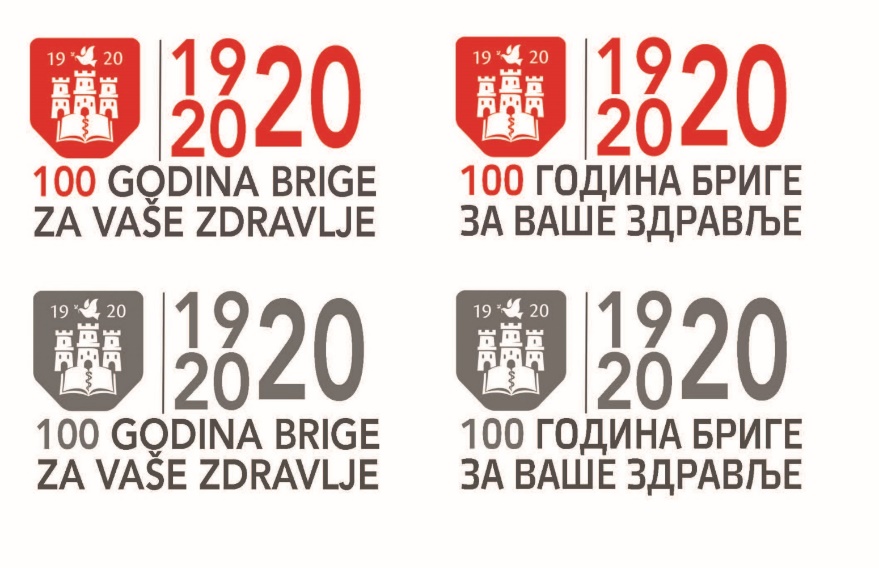 Знањем до здравих избора
Програмски задатак Посебног програма у области јавног здравља за АПВ у 2020. години:
Унапређење здравствене писмености популације – „Знањем до здравих избора“
Започнимо причу о родитељству следећим подсетником:
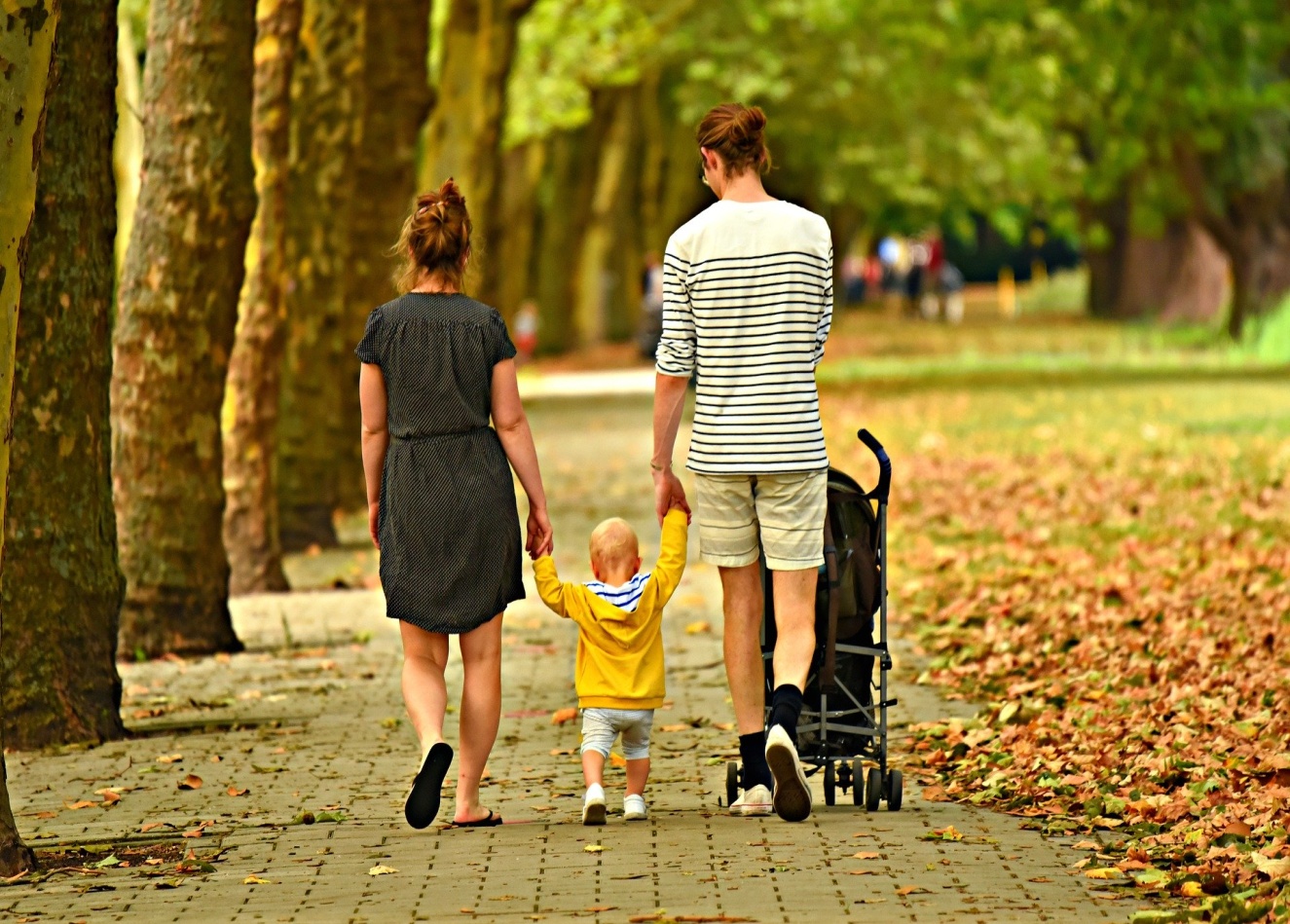 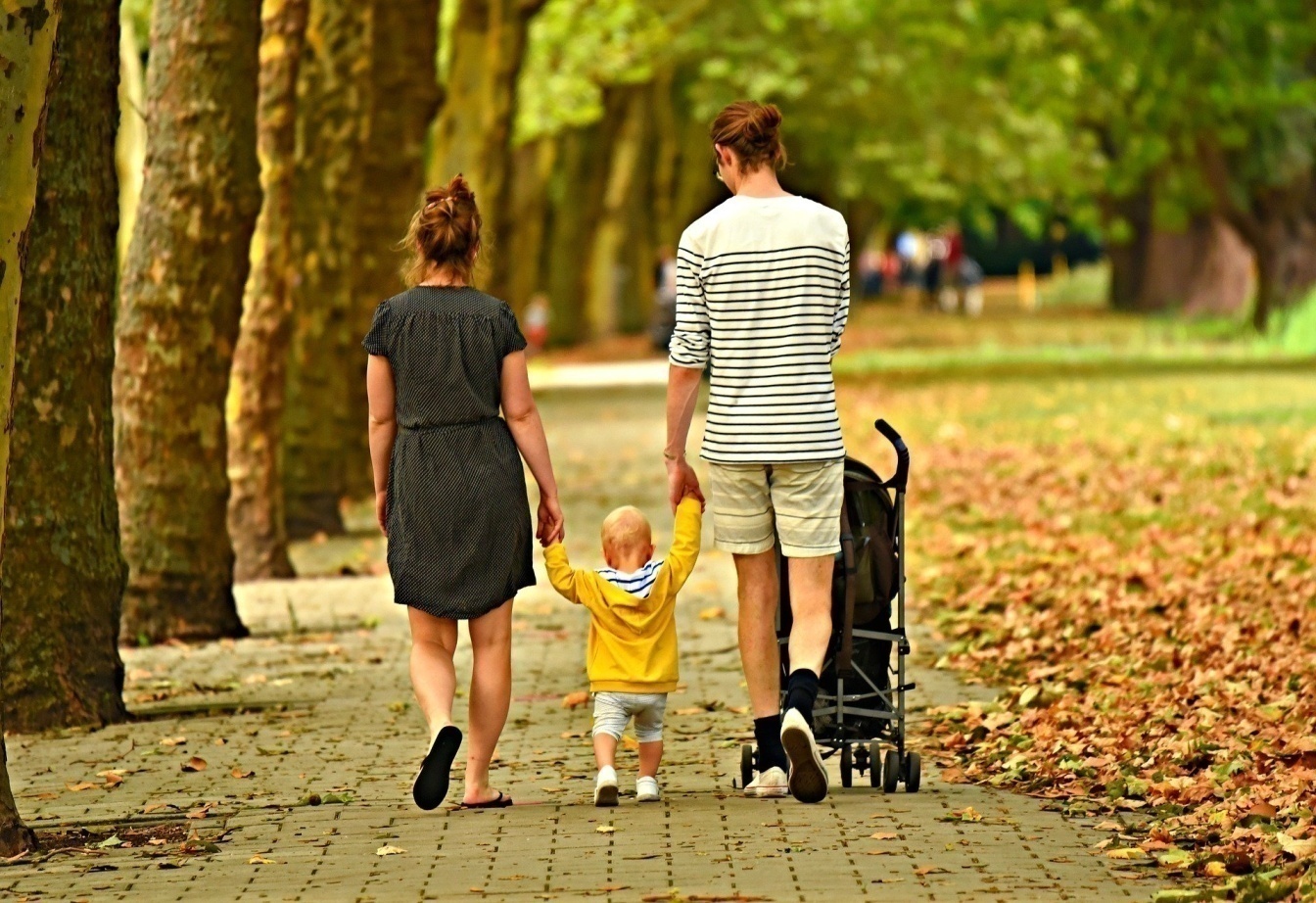 Родитељство је узбудљив, али изазован „посао“.

Не можемо увек да одреагујемо на прави начин.

Нико не може да буде савршен родитељ.

* Фотографија: Mabel Maber / Pexels
Започнимо причу о родитељству следећим подсетником:
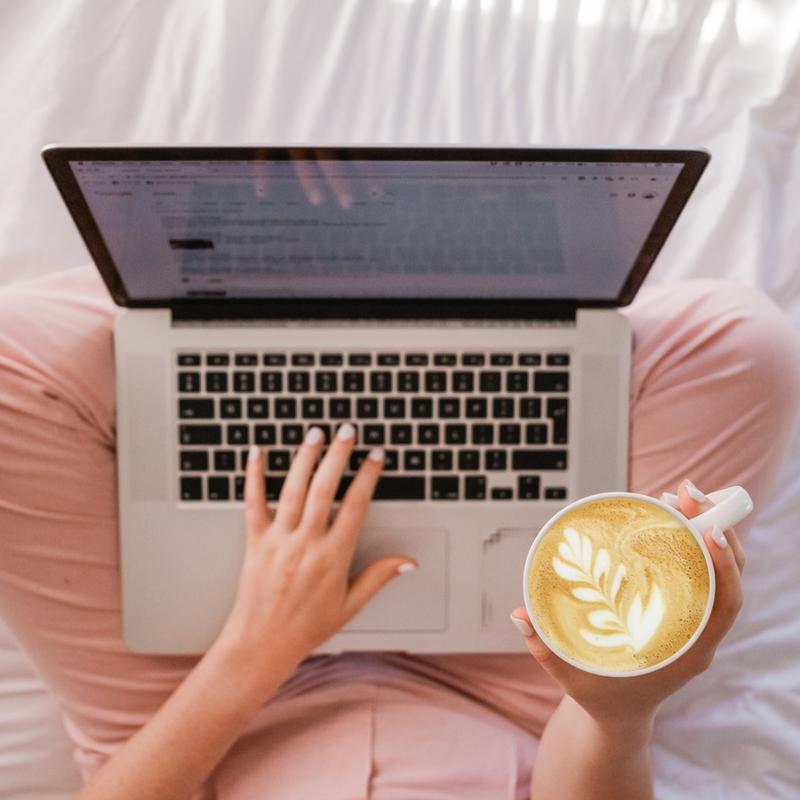 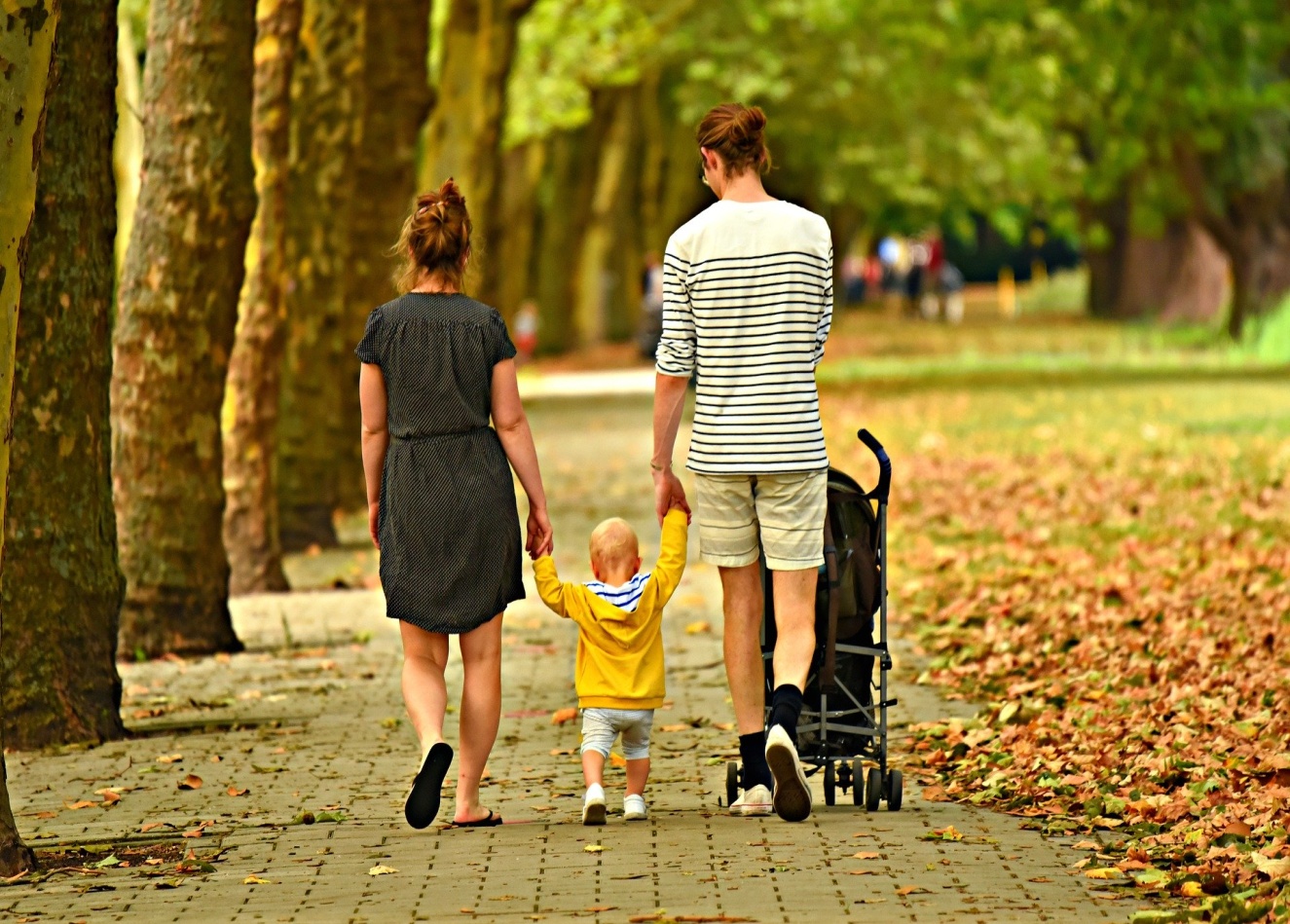 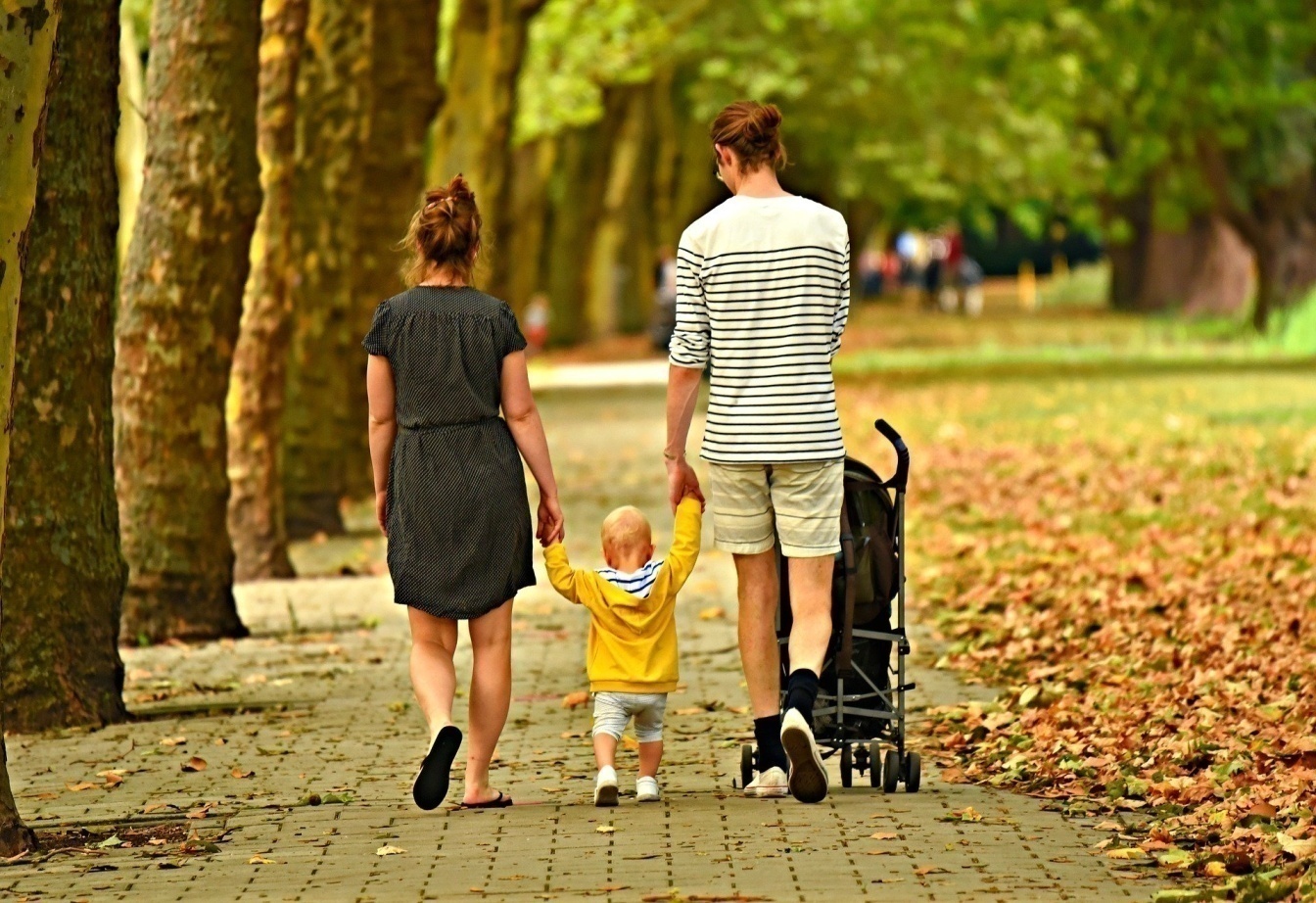 Ни стручњаци који знају све у теорији неће моћи увек да одреагују на прави начин.

Можемо само да се трудимо да будемо најбоља верзија себе у односу према детету у складу са контекстом и изазовима нашег живота.
Започнимо причу о родитељству следећим подсетником:
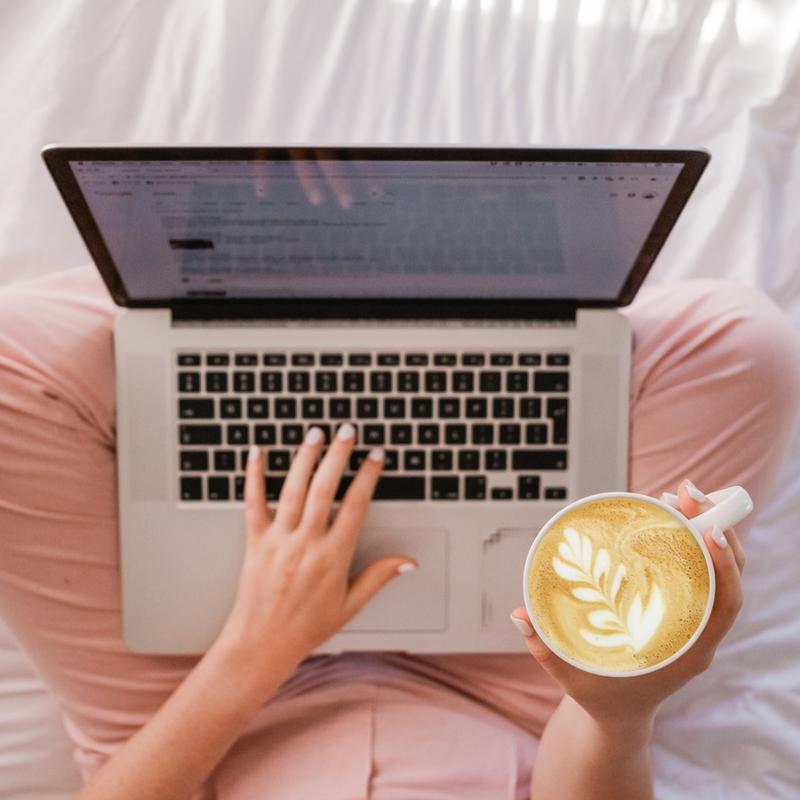 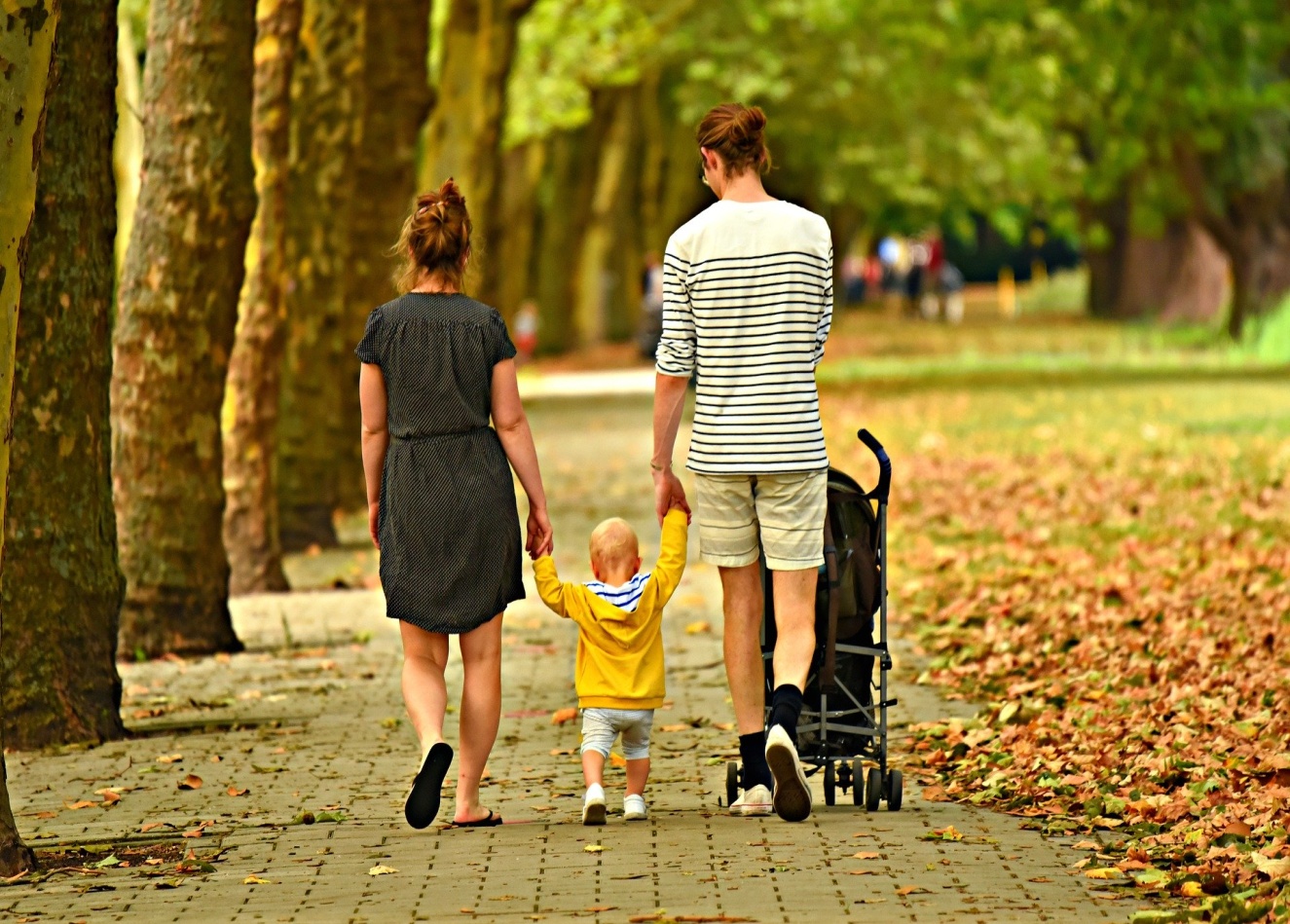 Kроз грешке које правимо можемо да учимо и напредујемо.

Сасвим је уобичајено да нам је понекад потребна подршка, било пријатељска, било стручна.
Стварамо окружење без насиља
Дете најлепше одраста у подстицајном и подржавајућем окружењу!
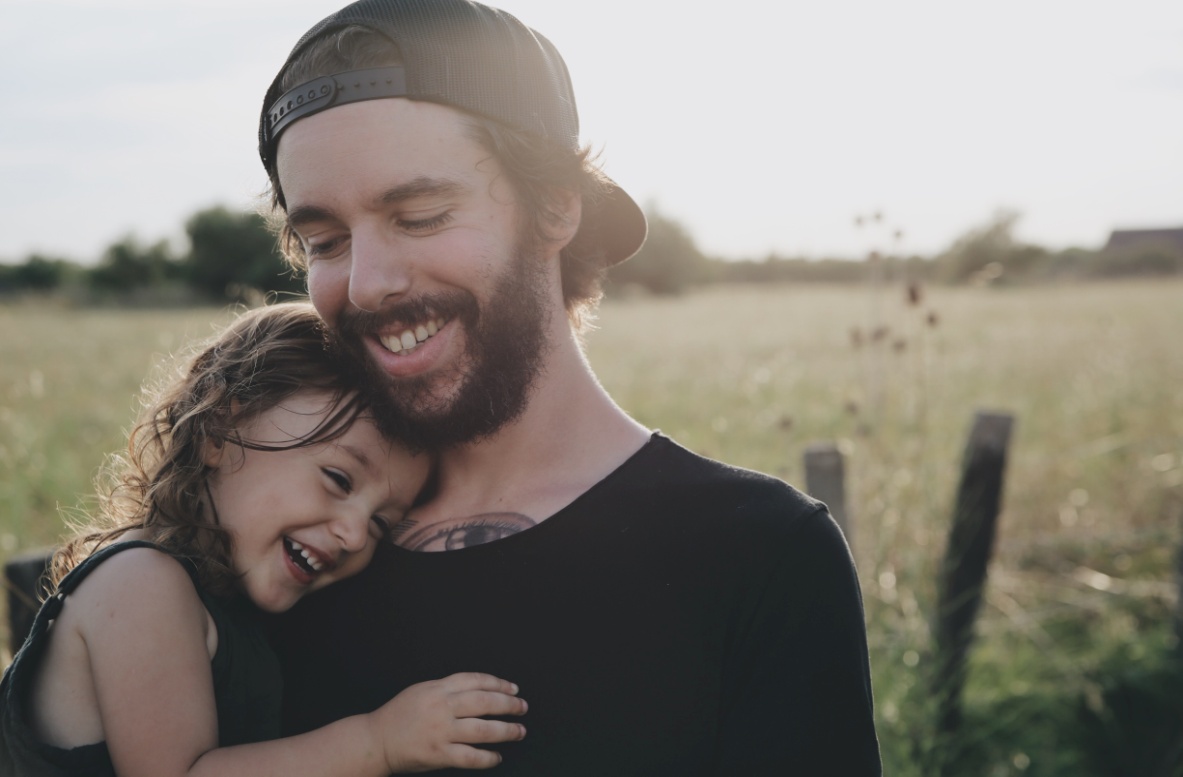 Стварамо окружење без насиља
Подстицајно окружење за развој детета је оно::
у коме се дете осећа вољено и сигурно да истражује,
у коме дете има пуно прилика за учење, 
али и окружење у коме постоје одређена правила.



Фотофрафија: Neil Dodhia/Pixabay
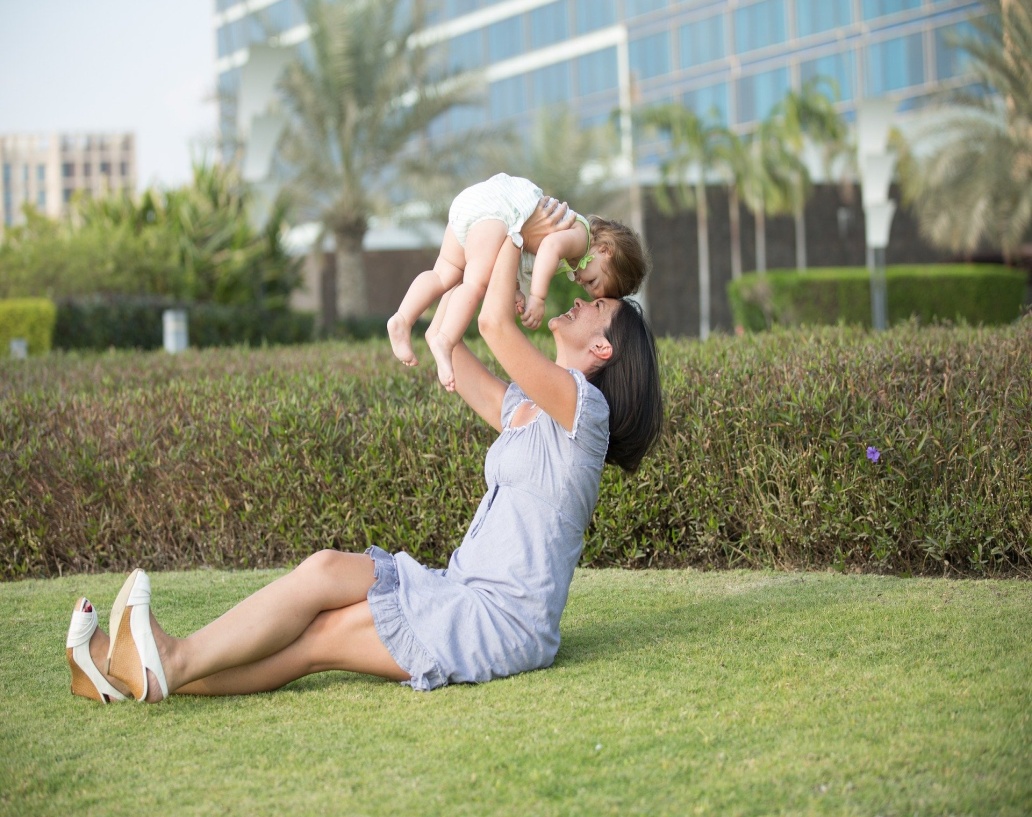 Стварамо окружење без насиља
У подржавајућем и подстицајном окружењу дете лакше прихвата и захтеве, правила и ограничења.

Тада кажемо да примењујемо принципе позитивног родитељства!!
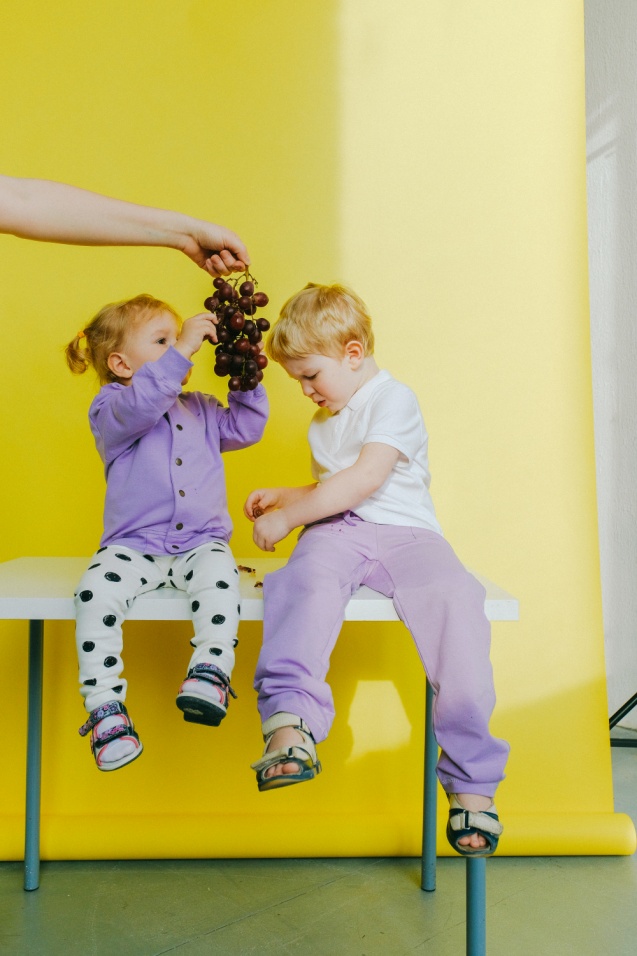 Шта је позитивно родитељство?
Родитељство у коме кроз љубав, причање, читање и играње са децом она уче да граде односе са другима и развијају сазнајне, комуникацијске и способности самоконтроле.
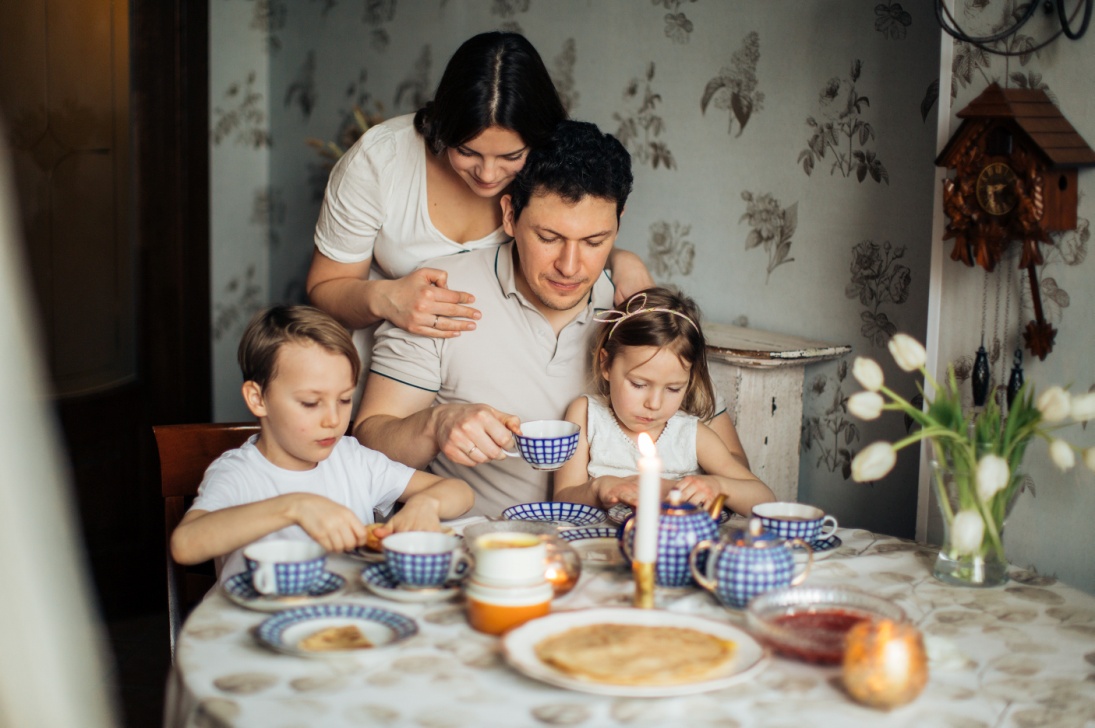 Шта није позитивно родитељство?
Позитивно родитељство није попустљиво родитељство, ту и даље постоје ограничења и правила
Позитивно родитељство
Према принципима позитивног родитељства и даље постављамо границе деци и усмеравамо њихово понашање, али не кажњавањем, већ дисциплиновањем кроз учење и игру.
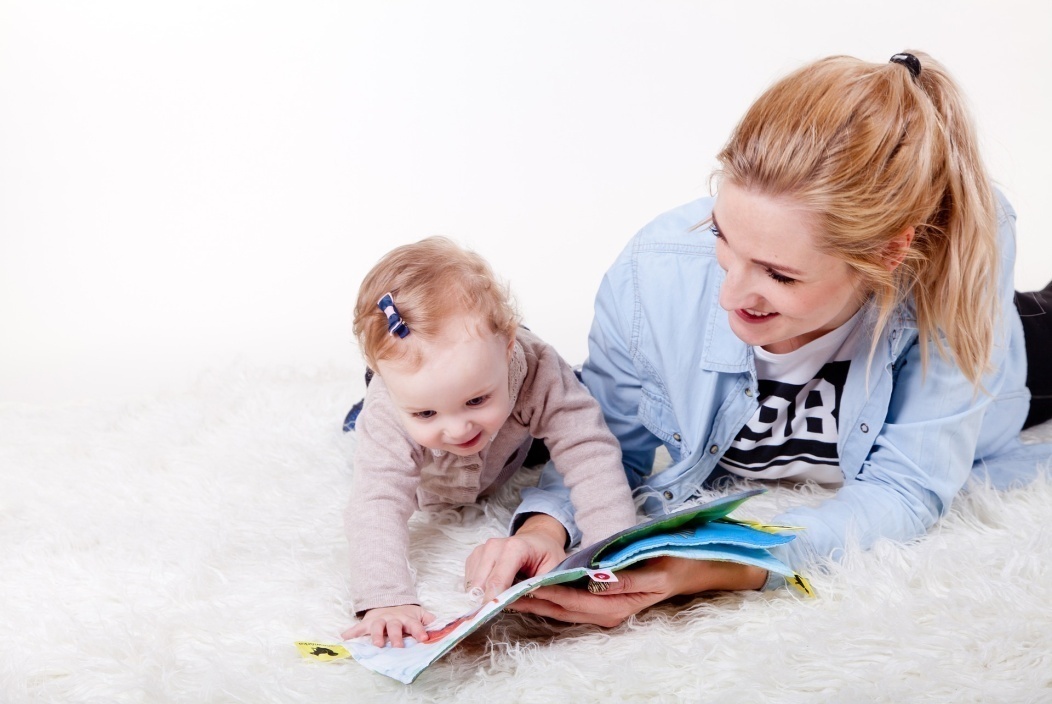 Заменимо кажњавање дисциплиновањем
Кажњавање има за циљ да дете доживи бол, стид, понижење.

Дисциплиновањем подучавамо дете и усмеравамо његово понашање.
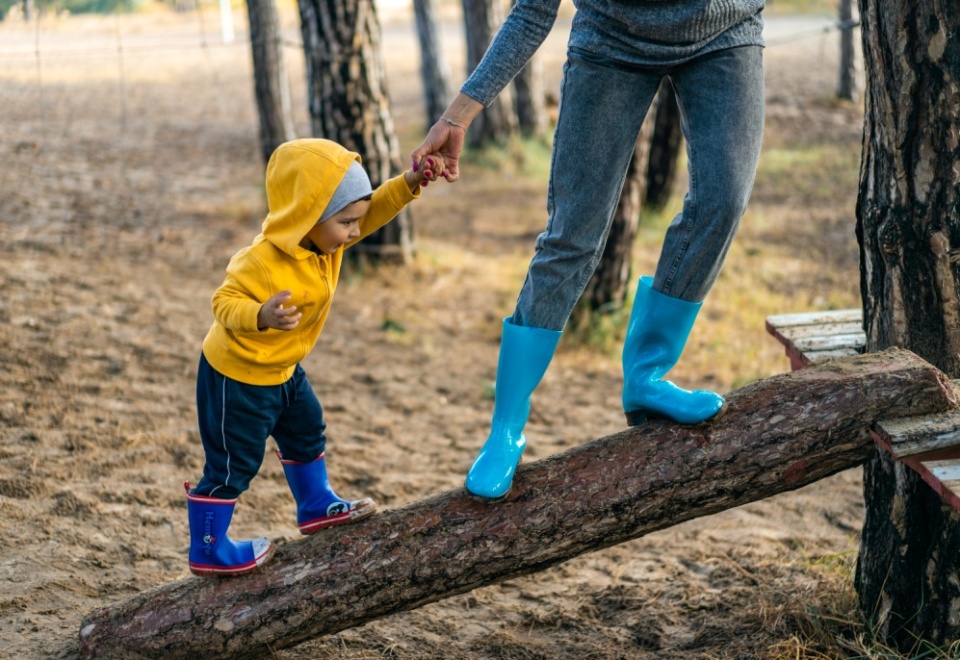 Заменимо кажњавање дисциплиновањем
Велики утицај може се остварити:
адекватном комуникацијом са дететом, 
управљањем фрустрацијом, смиривањем и 
заједничким радом.
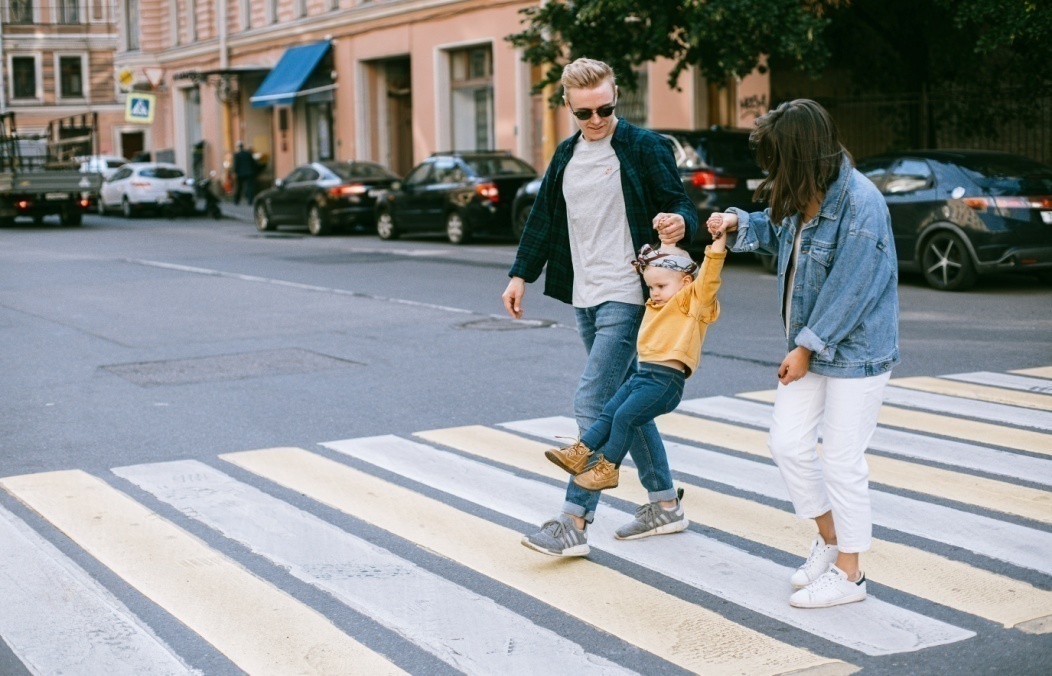 Заменимо кажњавање дисциплиновањем
Свако дете је јединствено и реаговаће различито. 

Могуће је да ће вам требати много времена док пронађете најефикасније технике за регулисање непожељних понашања за ваше дете.
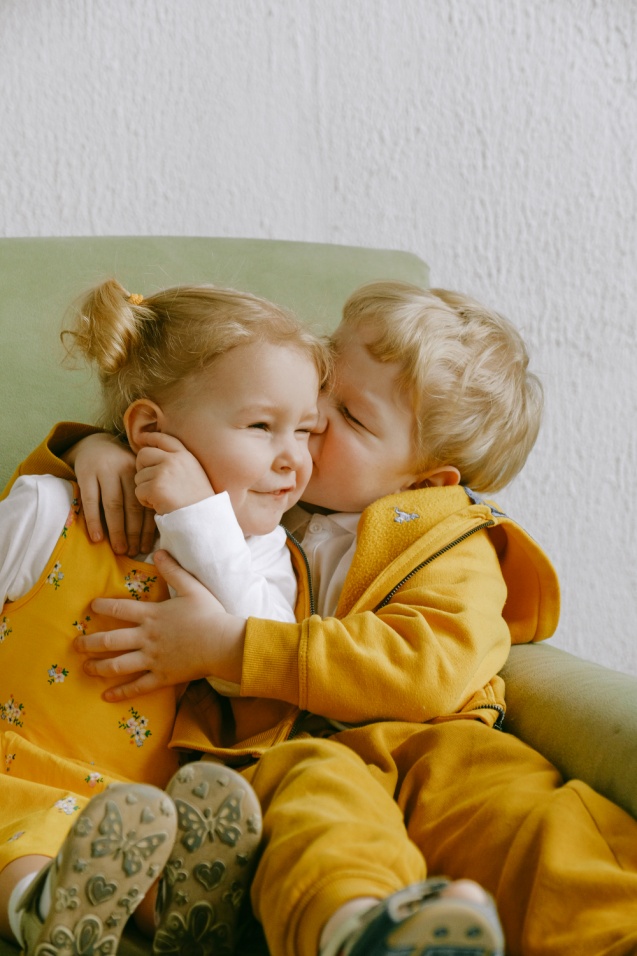 Заменимо кажњавање дисциплиновањем
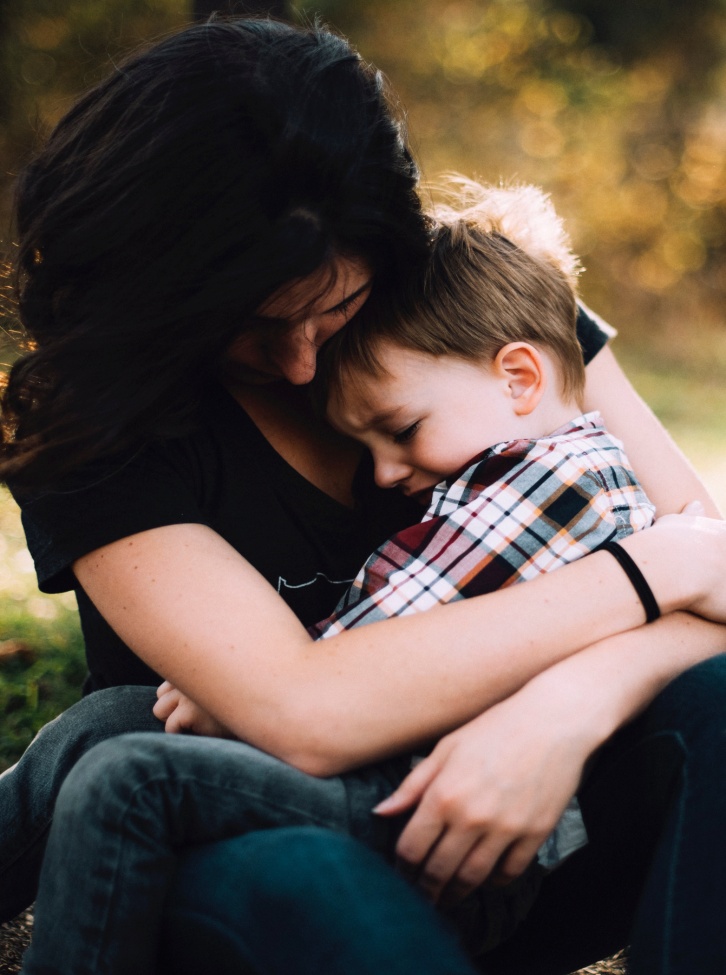 Дисциплиновање се најбоље ради када су сви смирени  - и ви и дете. 
 Деца не могу да уче уколико имају снажну емоционалну реакцију (бесна су, уплашена или јако плачу).
Тада фокус треба да буде на умирењу и успостављању контроле над емоцијама – вашим и дететовим.
Заменимо кажњавање дисциплиновањем
Самоконтрола се учи. 
Деца се не рађају са вештинама самоконтроле, она осећања доживљавају снажније неко одрасли и немају способност да се сама носе са њима. 
Потребна им је помоћ одраслих за то.
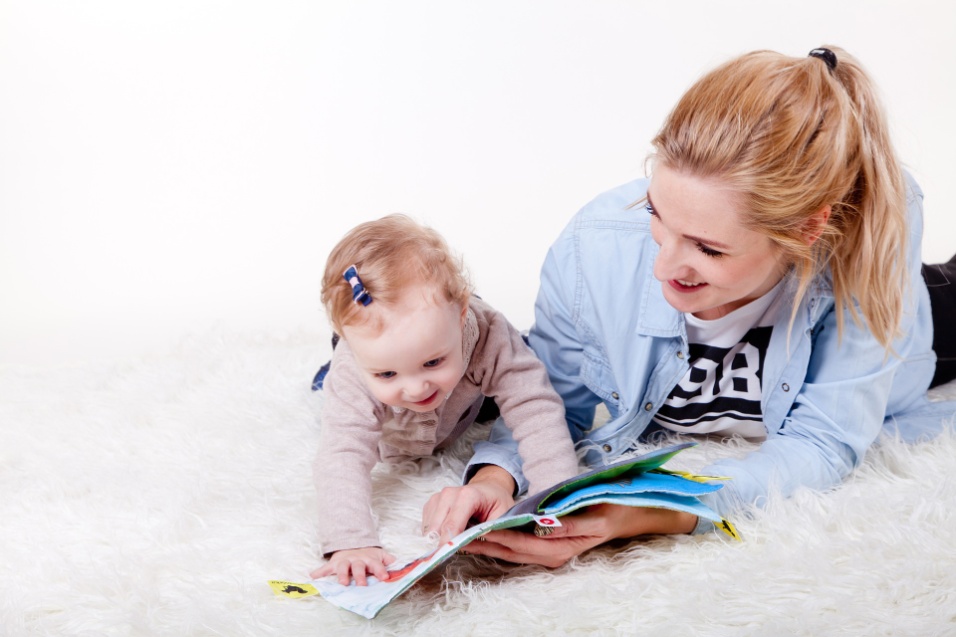 Заменимо кажњавање дисциплиновањем
Подржите дете личним примером
Ваша смирена реакција када дете доживљава снажна непријатна осећања може да заустави разбуктавање негативних осећања и код вас и код детета. 
Дете се осећа сигурнијим када зна да је контрола у вашим рукама. Дете ће следити ваш пример.
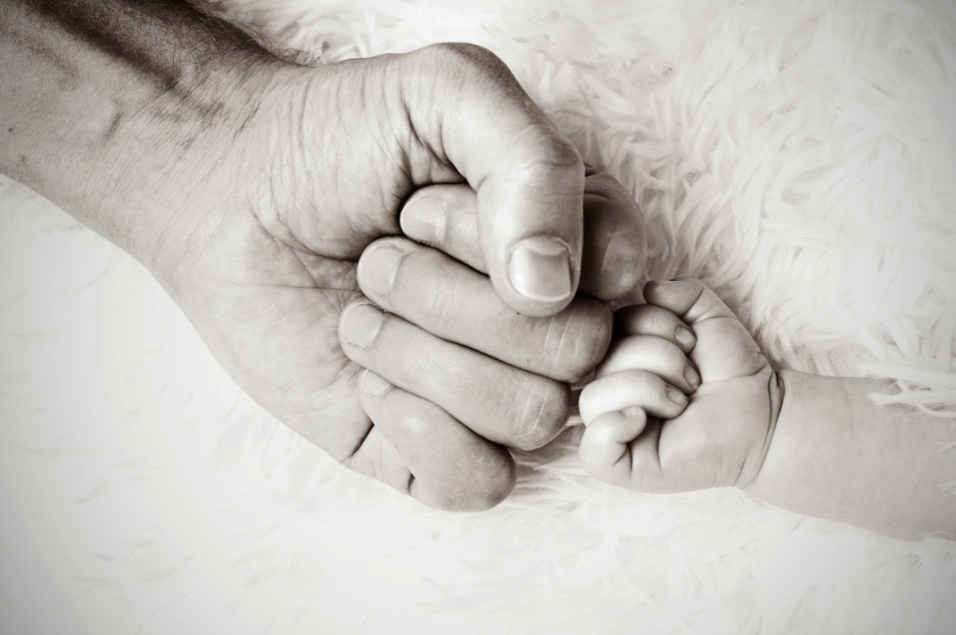 Заменимо кажњавање дисциплиновањем
Успоставите породична правила - она превентивно делују на реакције беса код деце.
Придржавајте их се доследно - и ви и деца.
Похвалите дете када се придржава договорених правила. 
Уколико се догоди да ви или дете прекршите неко правило, разговарајте у чему је била грешка.
Заменимо кажњавање дисциплиновањем
Обезбедите лични простор
Важно је да дете има свој, макар и најмањи простор (угао, полица, кутија) у коме може слободно да се игра, учи, ствара, мења га.
Договорите се унапред о томе на који начин дете треба да се брине  о свом простору – сређивање после игре, чување играчака и слично.
То је прилика да дете учи да преузима одговорност за лични простор и сопствено понашање.
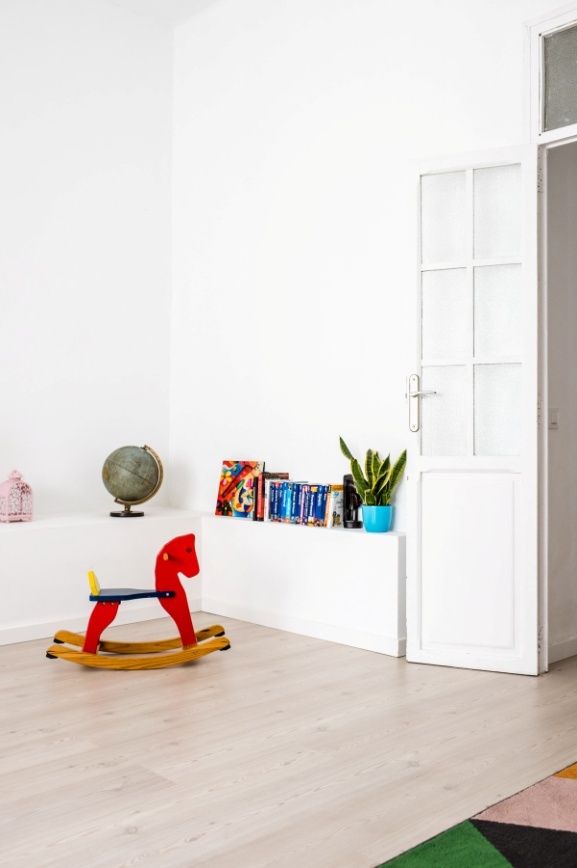 Заменимо кажњавање дисциплиновањем
Шта када дете прекрши правила?
Кратка пауза (тајм-аут) је добра стратегија да дете размисли у чему је погрешило. 
Разговарајте смирено са њим након тога.
Дајте детету шансу  и помозите му да исправи грешку.
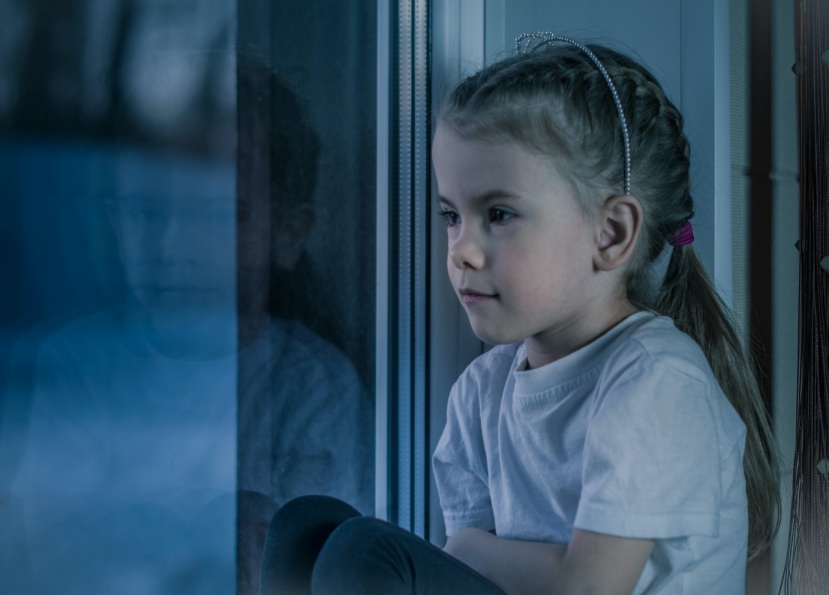 Заменимо кажњавање дисциплиновањем
Подстицај уместо претње

Већина родитеља из искуства зна да не претњама не може много да се постигне.
Много је ефикасније да се подстакне пожељно понашање.
Испуњена очекивања подржите похвалом, заједничком прославом и радовањем, а не скупим играчкама и слаткишима.
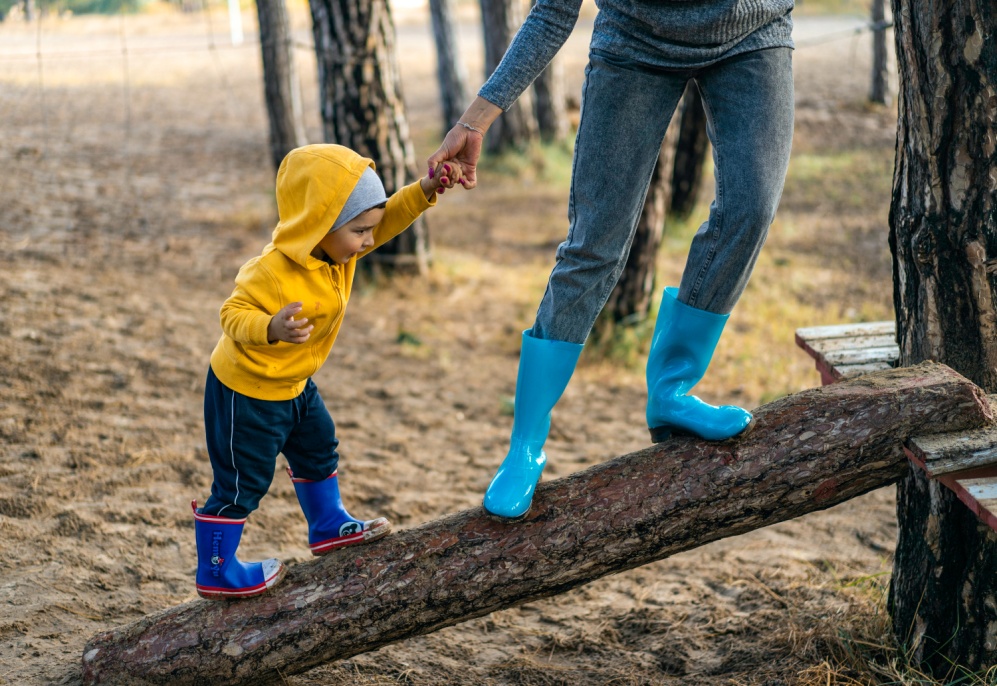 Када васпитање прераста у насиље?
44% дечака и 42% девојчица млађих од 14 година било је изложено насилним методама дисциплиновања код куће.*
У насилне методе дисциплиновања спадају: телесно кажњавање, психолошка агресија и тешко физичко кажњавање.
Иако и даље распрострањено, улива наду ипак да је током последњих десет година дошло до опадања примене насилних облика дисциплиновања деце у породицама.
* https://www.unicef.org/serbia/nasilje-nad-decom
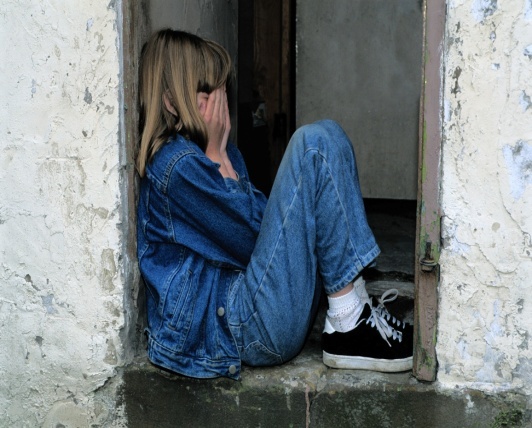 Када васпитање прераста у насиље?
Према Савету Европе телесно кажњавање које се користи у циљу корекције и контроле понашања детета представља насиље према деци.

Оно демонстрира моћ и доминацију, понижава дете и често води физичким повредама и нарушавању здравља.
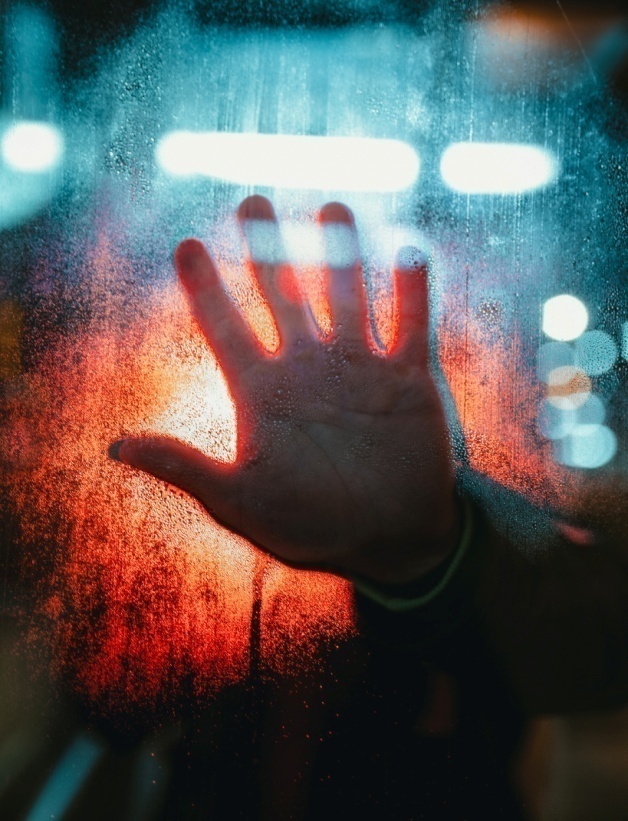 Када васпитање прераста у насиље?
Телесно кажњавање:
 не помаже у постизању жељеног понашања, 
води до повећања агресивности детета и 
 води до међугенерацијског преношења насилног понашања*

* Срна и Стевановић, 2010; Ишпановић Радојковић, Жегарац, 2011, према Уницеф, 2018
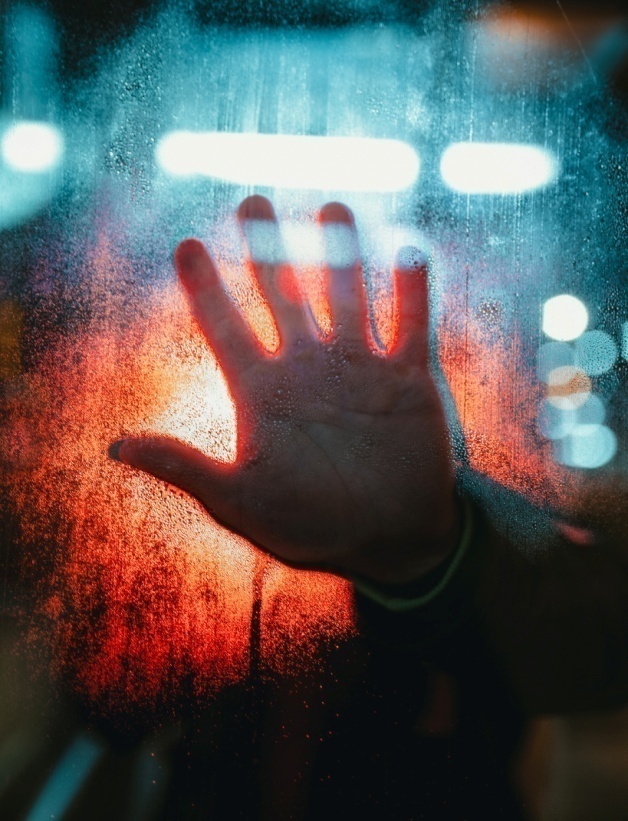 Када васпитање прераста у насиље?
Психичко злостављање је понављани чин или нечињење родитеља/старатеља, или вршњака, које резултира озбиљним и дуготрајним последицама по понашање, као и когнитивним и афективним последицама.
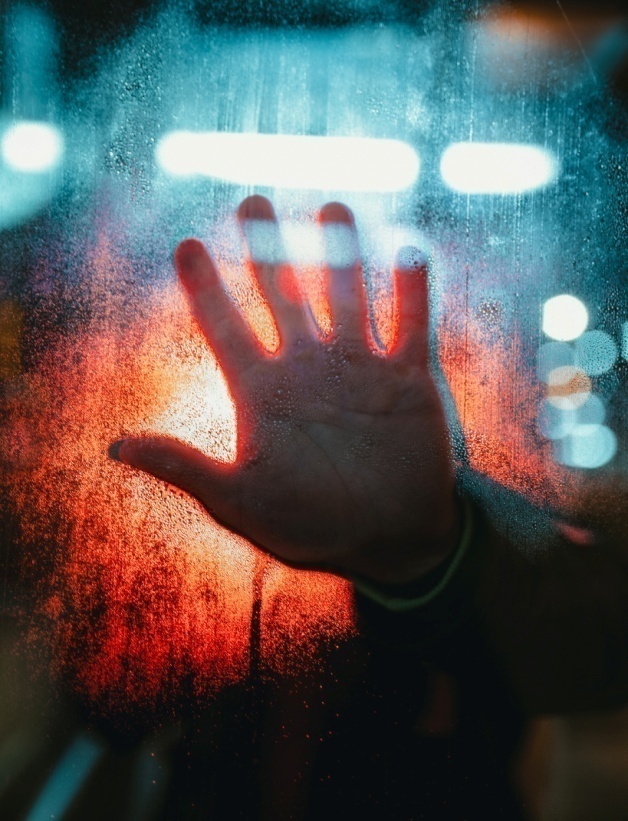 Када васпитање прераста у насиље?
Психолошко злостављање укључује:
клеветање, оптуживање, претње, увреде, 
ограничавање дететове слободе кретања, 
ругање или друге не-физичке облике исказивања непријатељства према детету или одбацивања детета.* 
*Хелфер, Кемпе и Кругман, 1997, према Уницеф 2018.
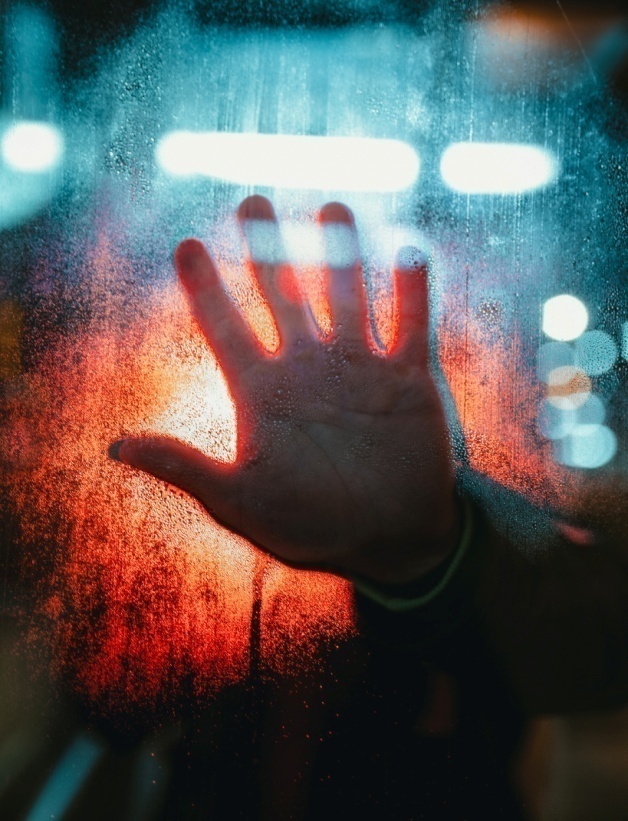 Који су ефекти насиља на развој детета?
Честа и дуготрајна ускраћивања или изложеност екстремним траумама могу променити организацију мозга и довести до потешкоћа да се касније у животу изборе са стресом.
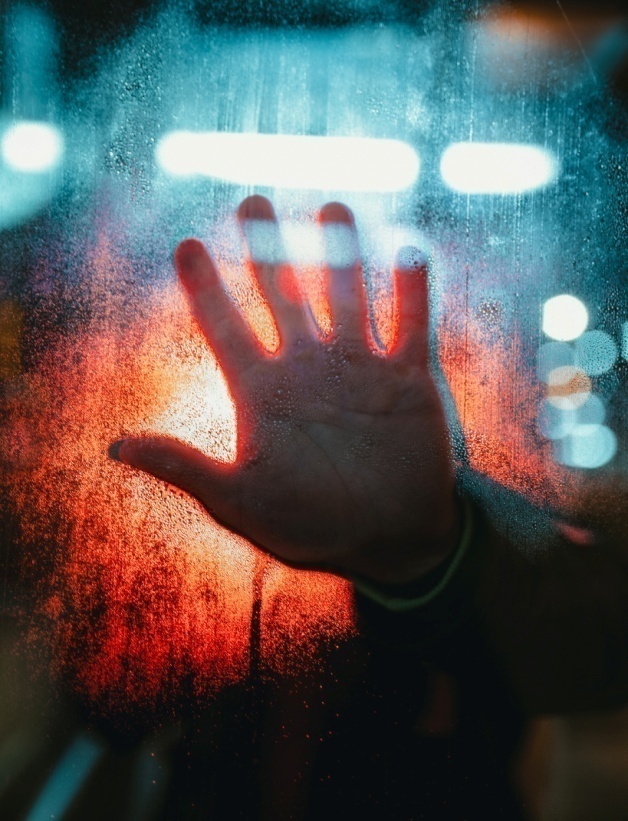 Какве су последице изложености насиљу на развој деце?
Изложеност насиљу у породици:
омета успешан развој детета - психички, емоционални и когнитивни;
 има бројене последице у виду нарушеног (менталног) здравља, потешкоћа у комуникацији са људима, злоупотребама супстанци, лошег постигнућа, итд.
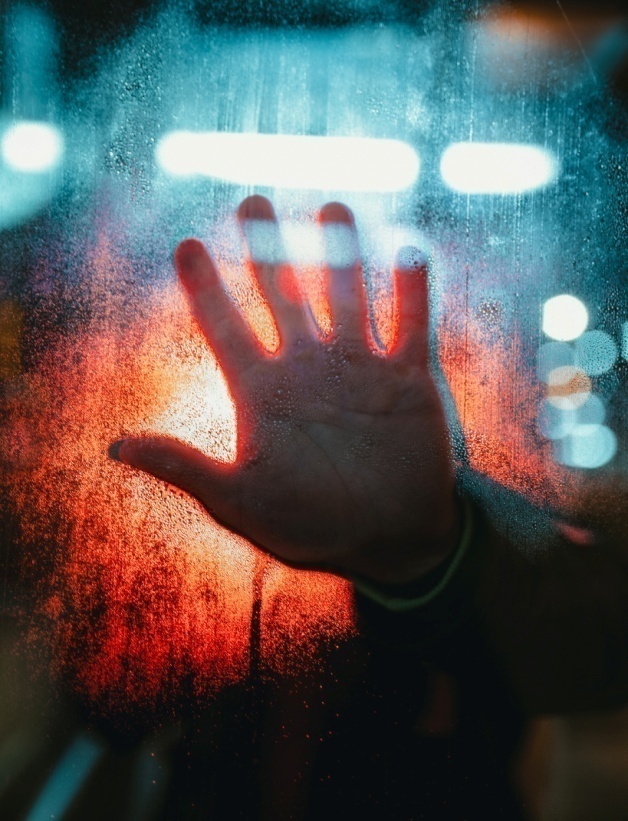 Ниједно дете не треба да расте уз насиље!
Деца имају право да одрастају без насиља, а родитељи имају право за подршком током родитељства!
Пријавите насиље :
ПОЛИЦИЈА 192
Пријава насиља у породици 0800-100-600
Женски центар СОС телефон против насиља над женама и децом радним даном (10 – 20ч) 2645-328
СОС телефон за жене и децу жртве насиља (14-18ч) 3626-006
СОС Дечја линија „Број за проблем твој" бесплатни и поверљиви позиви (0-24ч) 0800-123-456
Литература
Брошура Изазовне ситуације, УНИЦЕФ; преузето са: 
https://www.unicef.org/serbia/sites/unicef.org.serbia/files/2019-11/Savladajte_izazovne_situacije.pdf
Насиље према деци у Србији - детерминанте, фактори и интервенције - национални Р3П извештај. УНИЦЕФ, 2017.
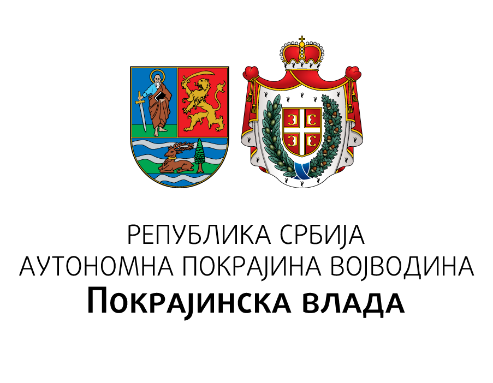 Институт за јавно здравље Војводине
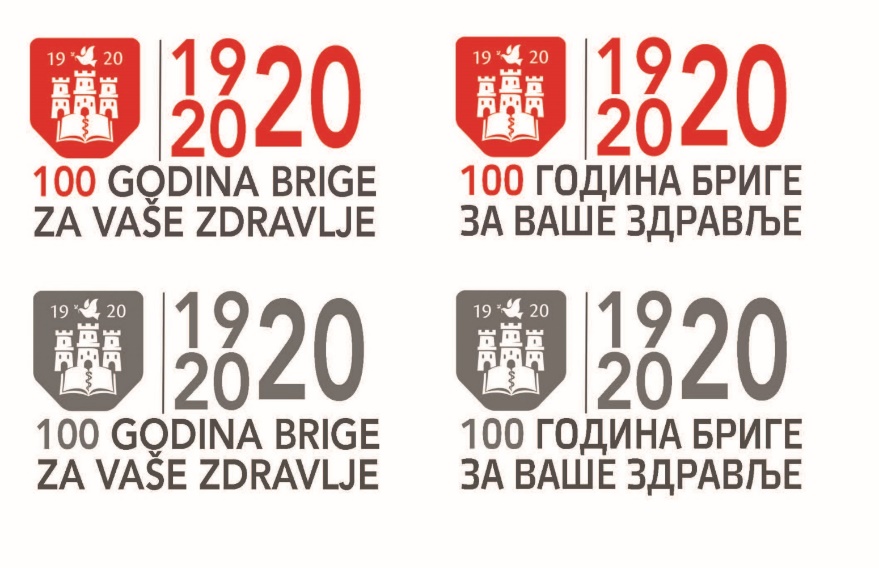 Знањем до здравих избора
Програмски задатак Посебног програма у области јавног здравља за АПВ у 2020. години:
Унапређење здравствене писмености популације – „Знањем до здравих избора“